iQIES Home Page
iQIES- Find a Provider
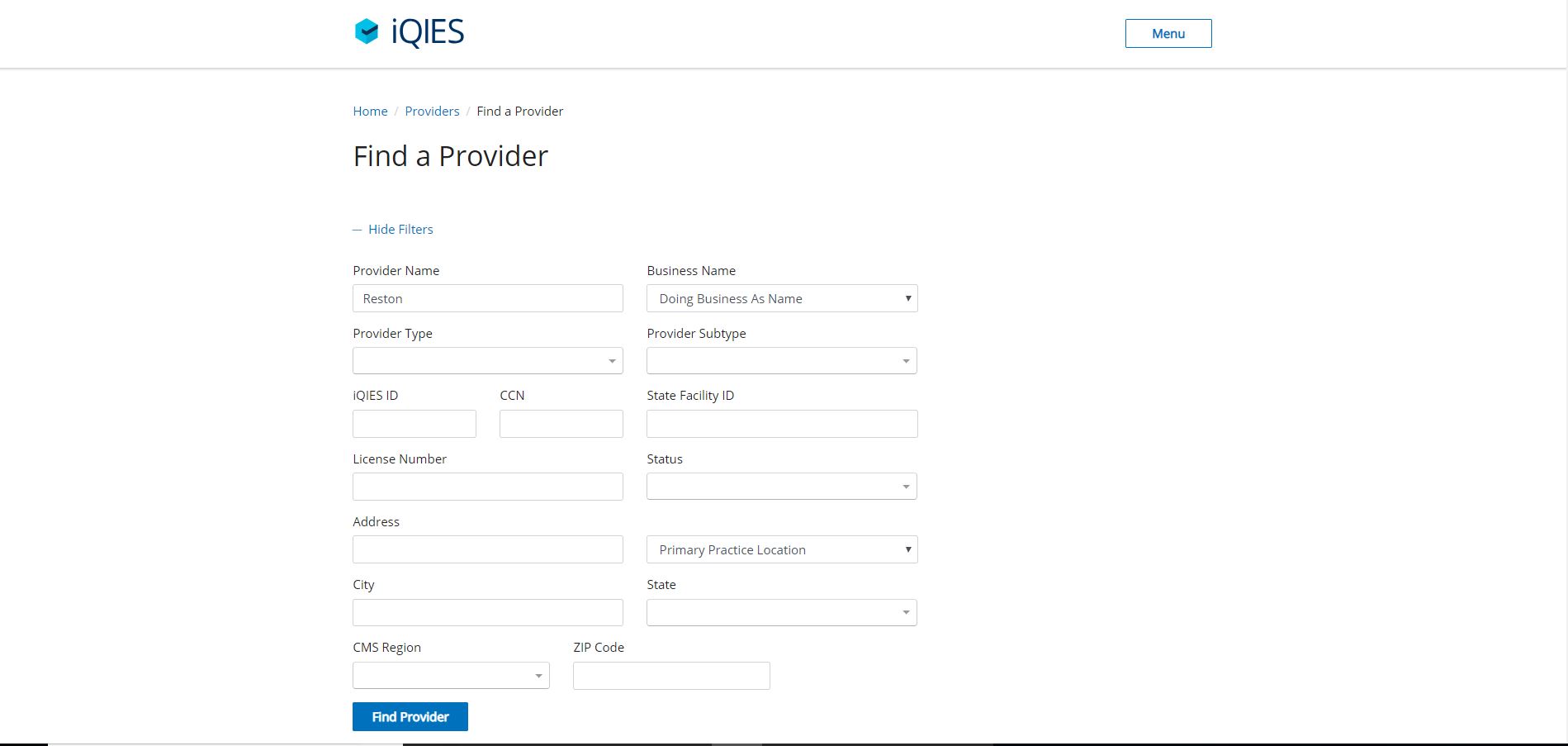 iQIES – Provider Search Results
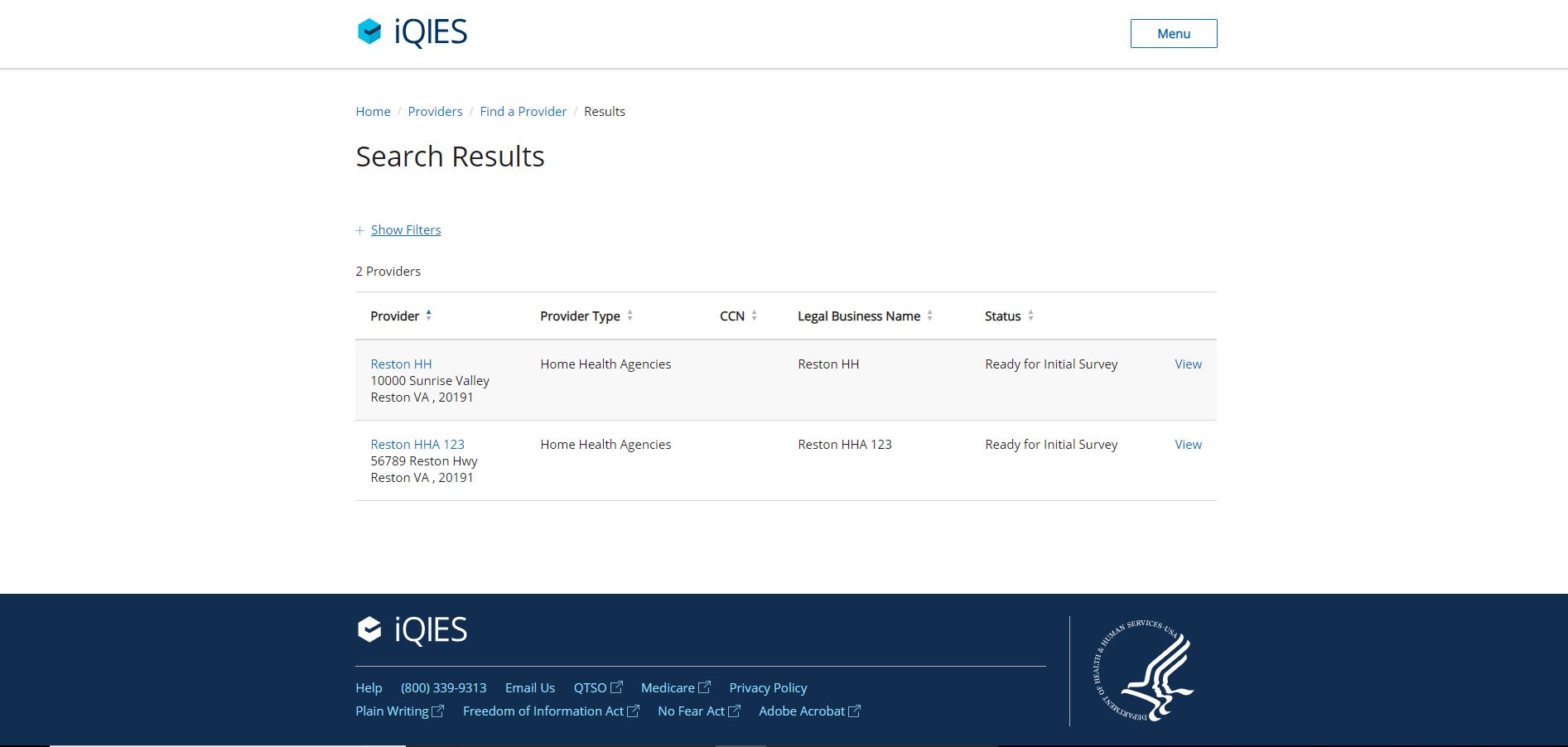 iQIES-Provider Profile
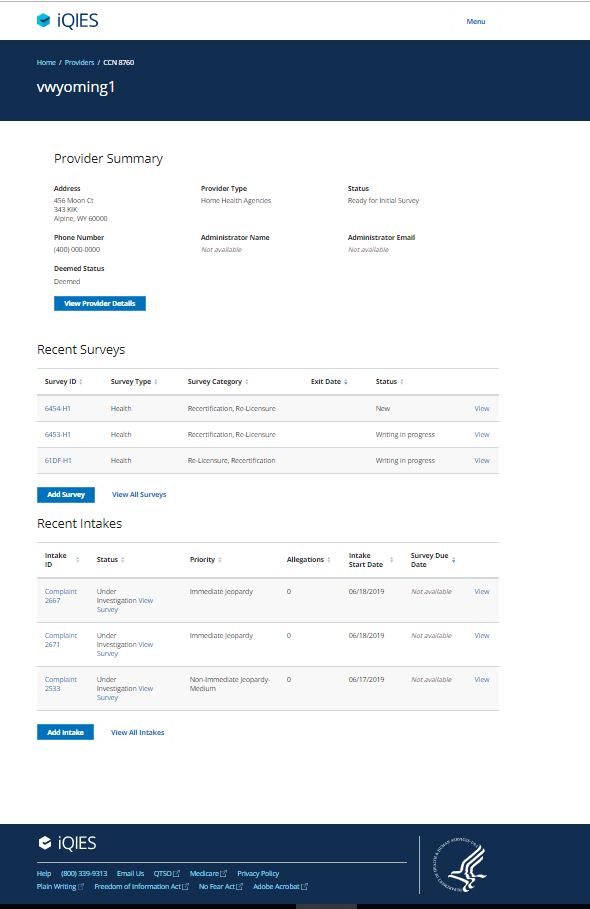 iQIES – Survey Details
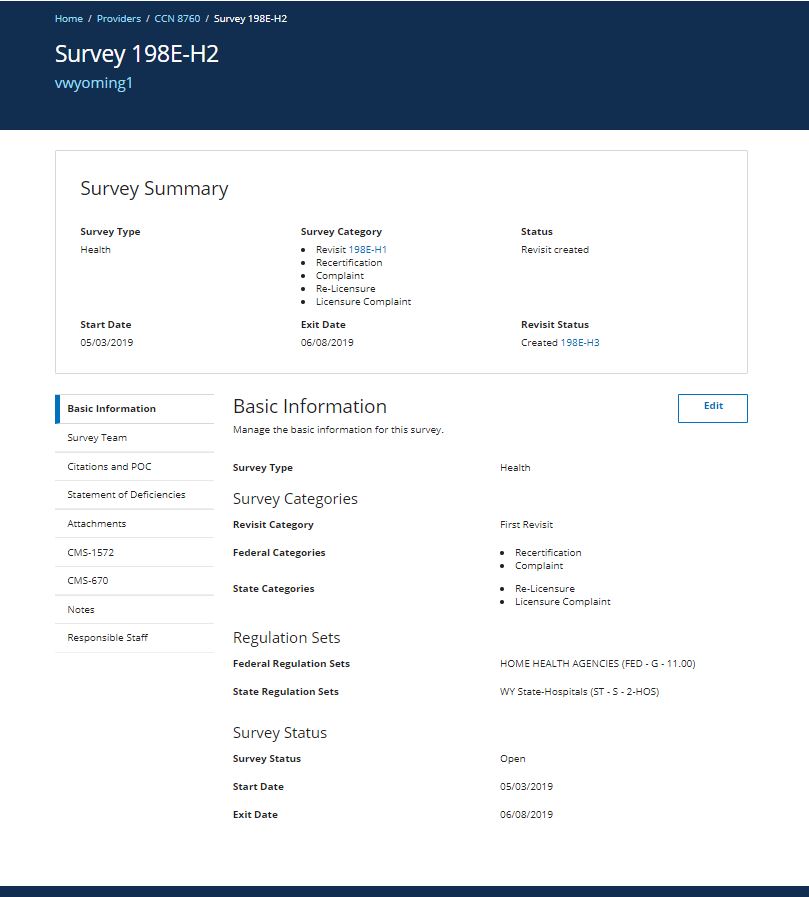 iQIES – Survey Team Management
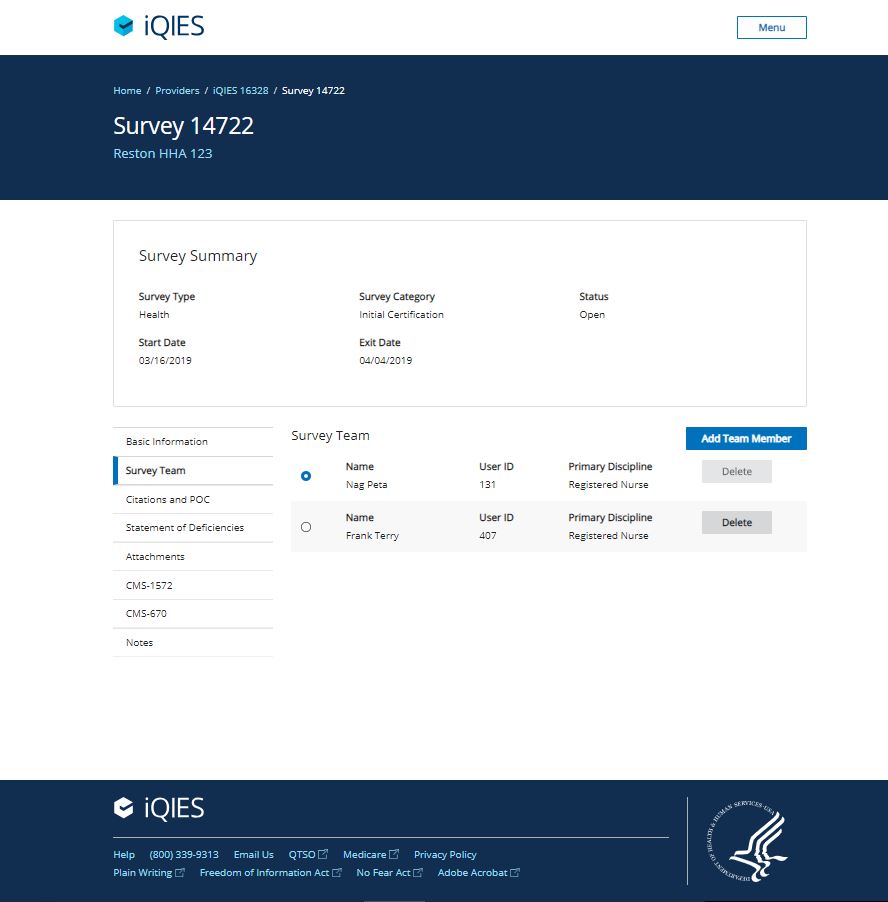 iQIES – Survey Citation Management
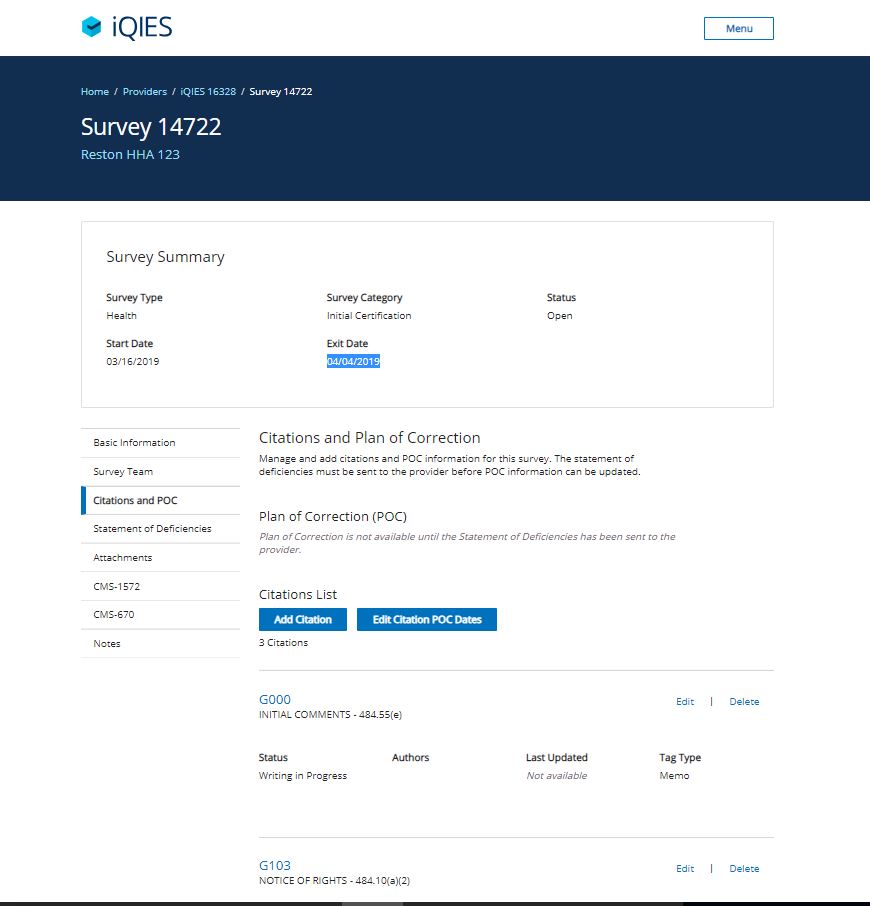 iQIES – Survey Citation Management
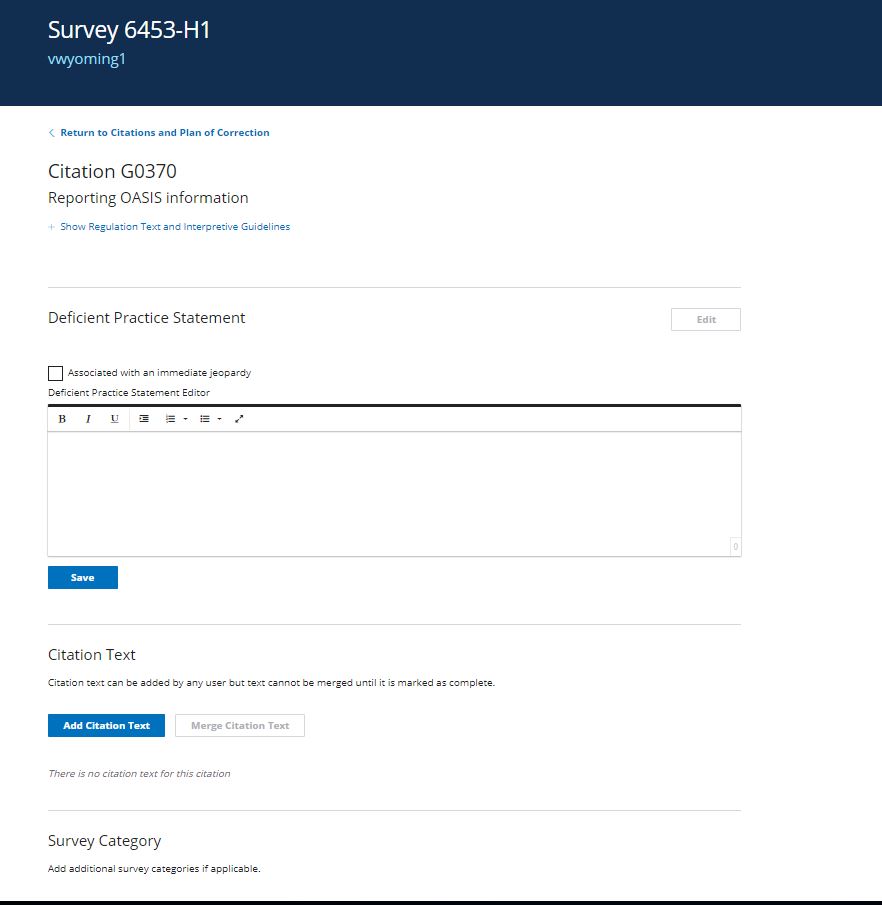 iQIES – Statement Of Deficiencies
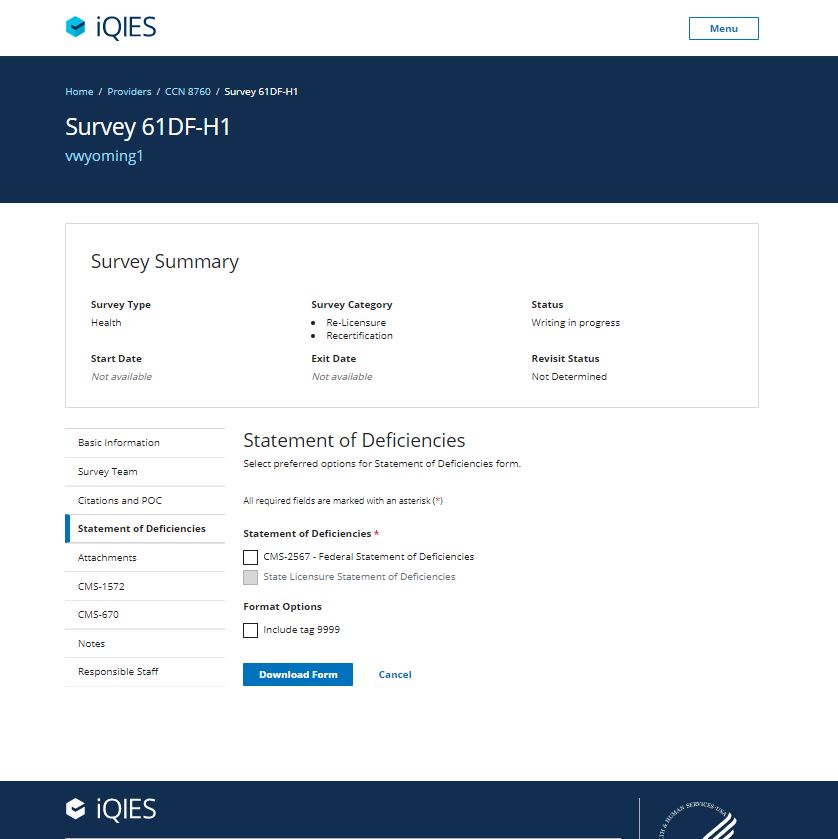 iQIES – Plan of Correction Tracking
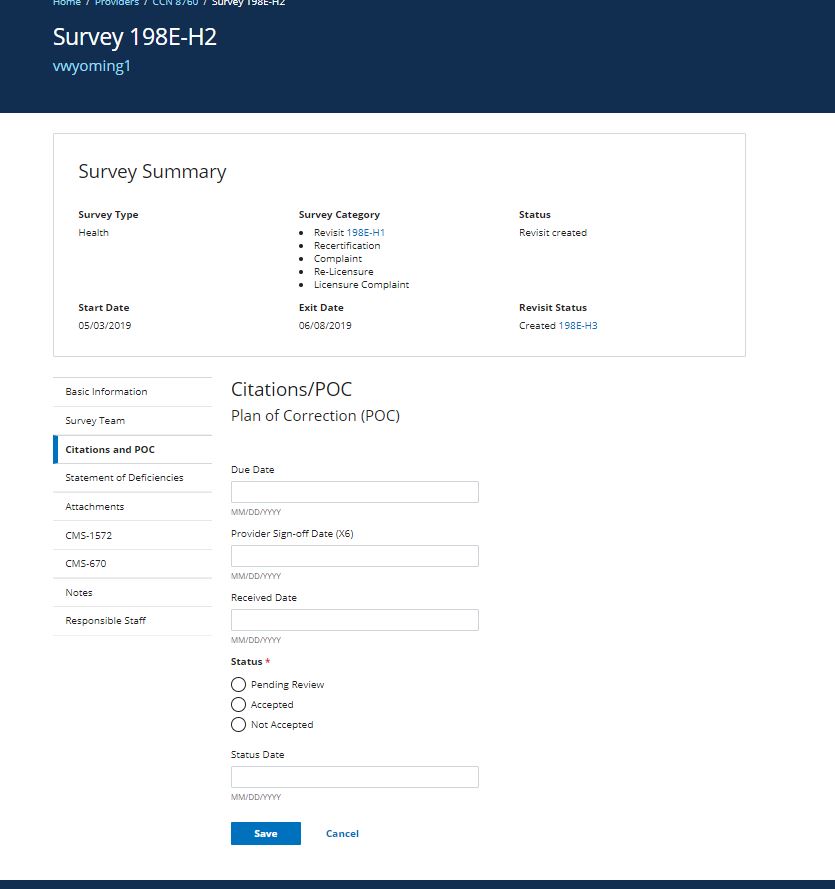 iQIES – Survey Attachments
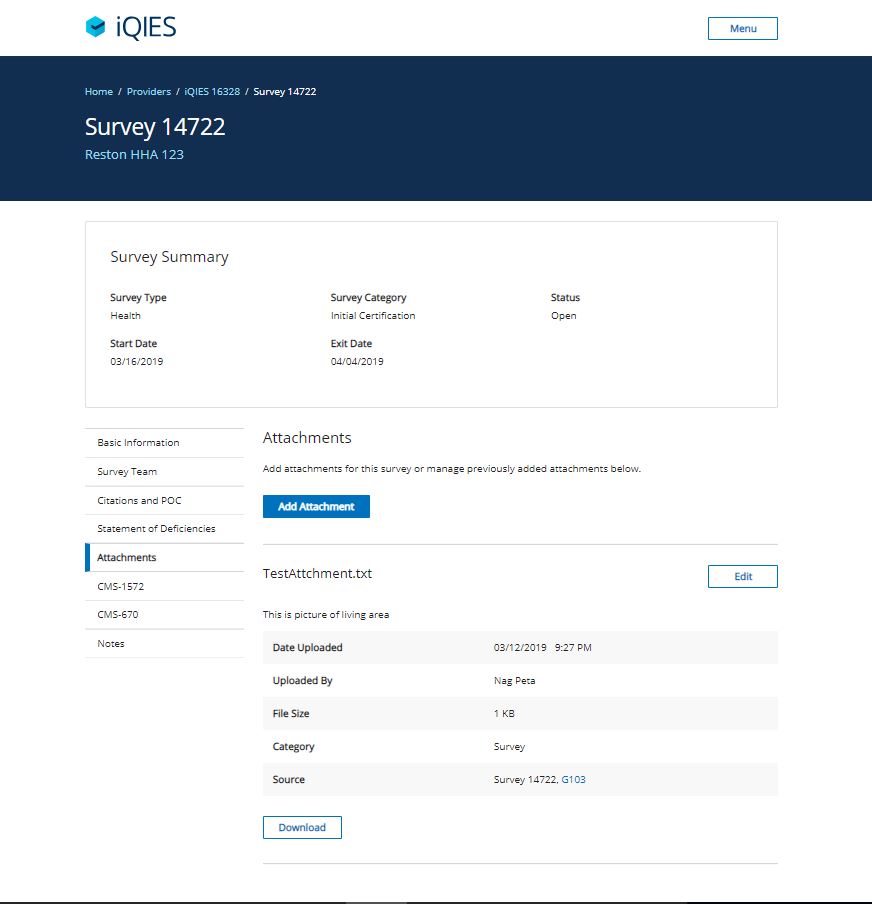 iQIES – Survey Notes
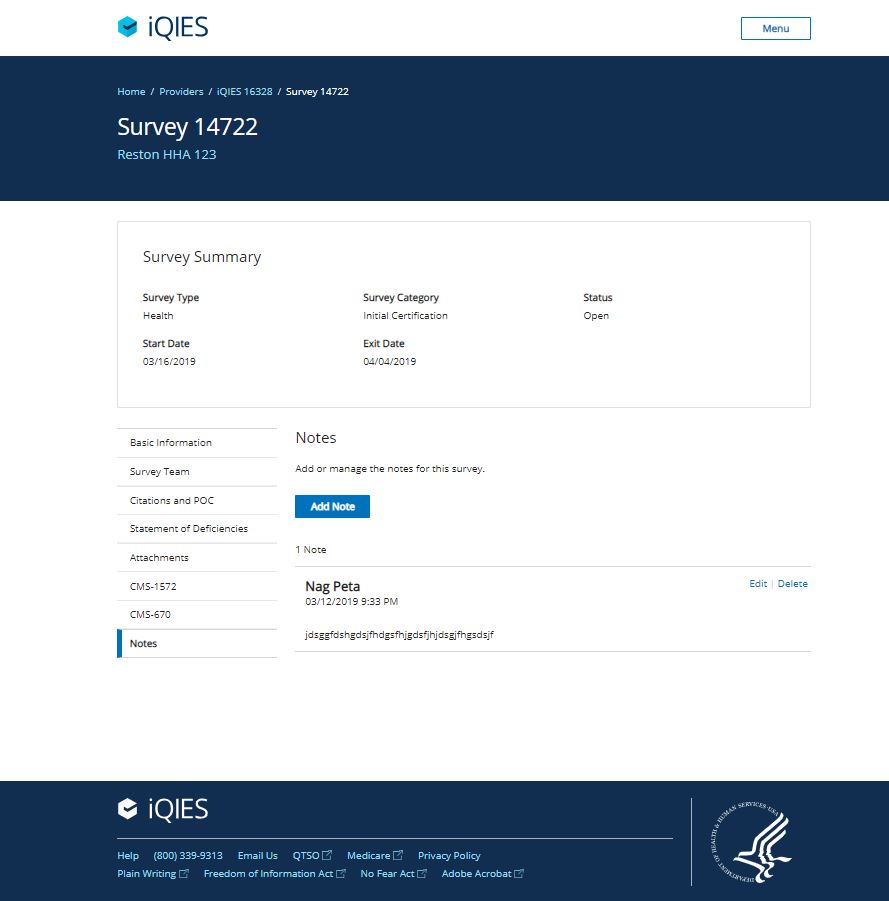 iQIES – Survey Time Tracking
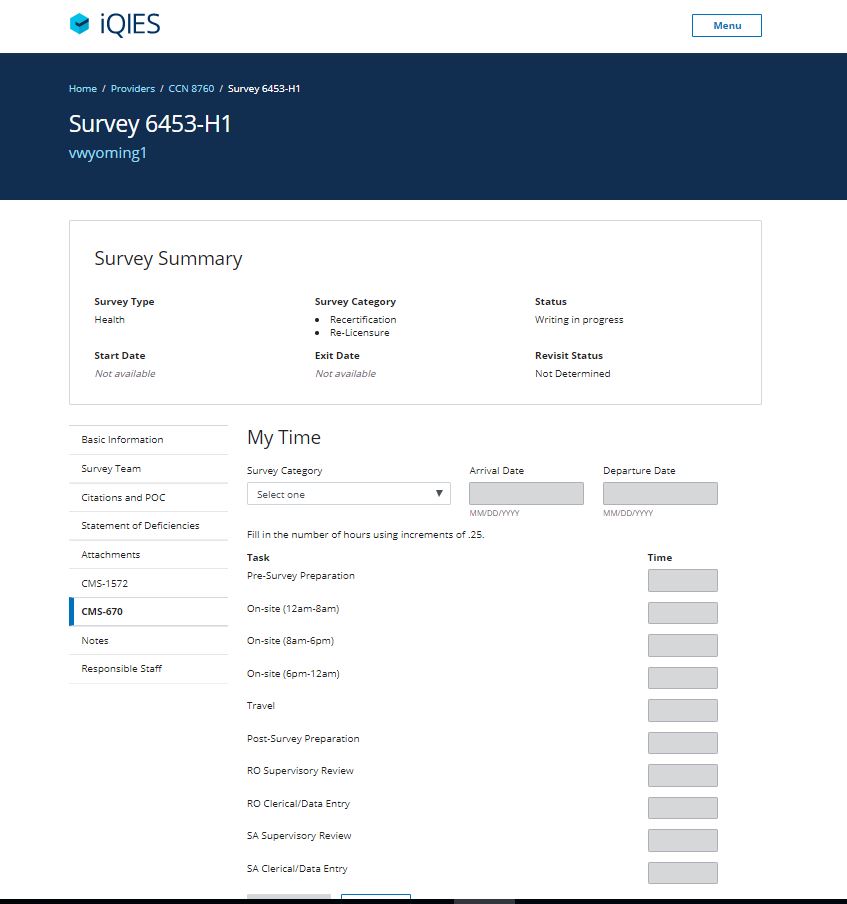 iQIES – Provider Profile
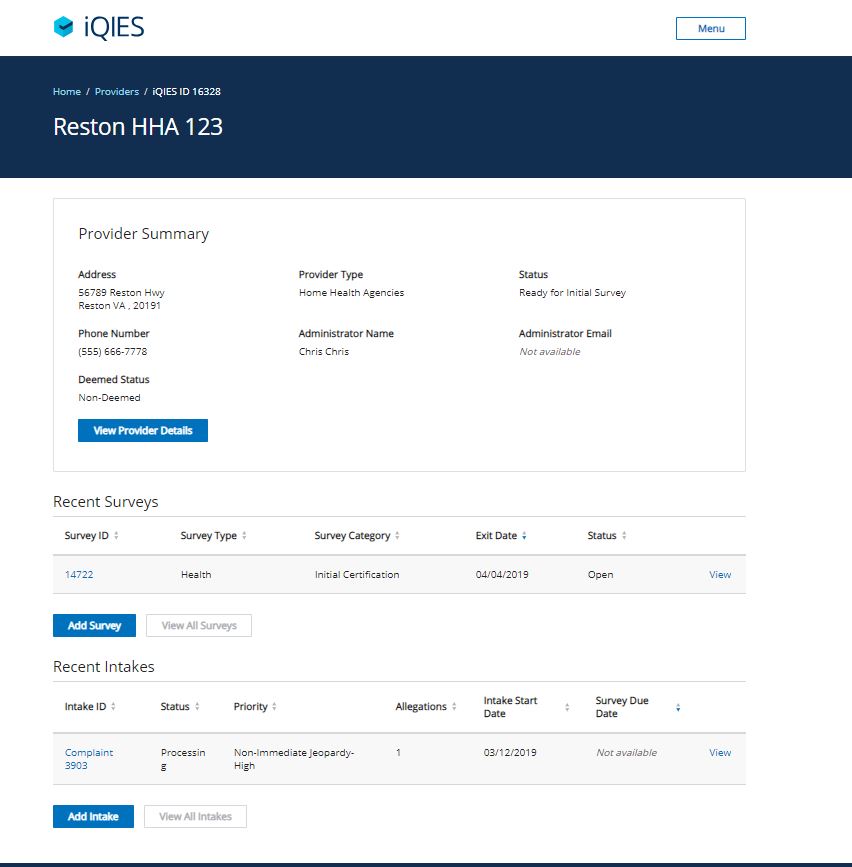 iQIES – Complaints Intake
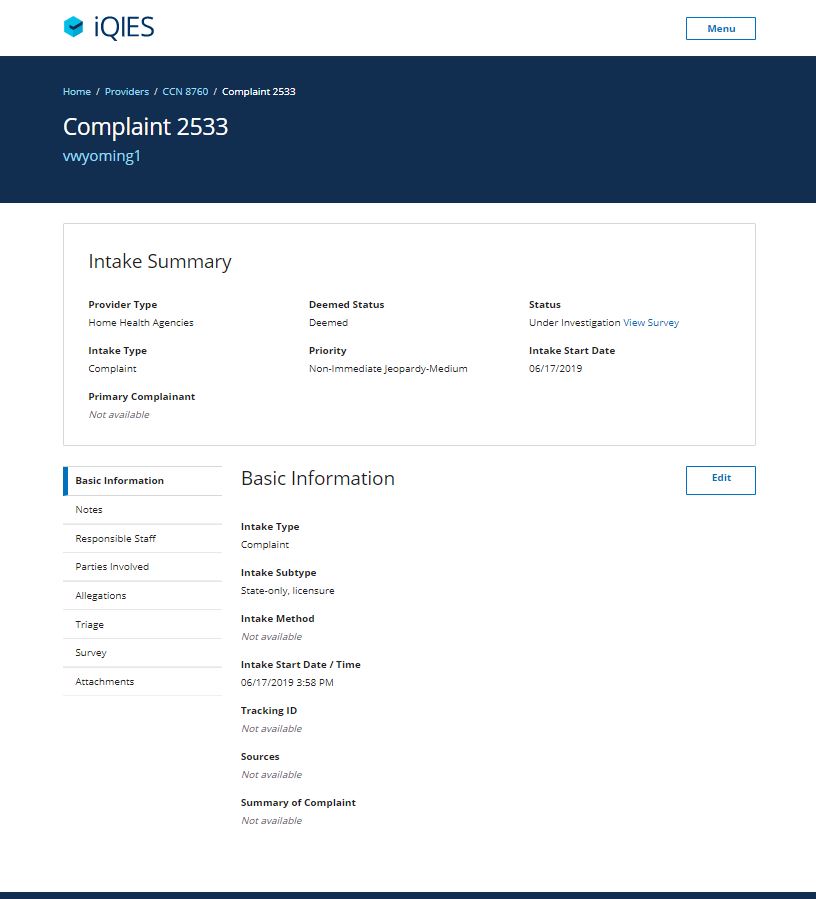 iQIES – Complaints Intake- Notes
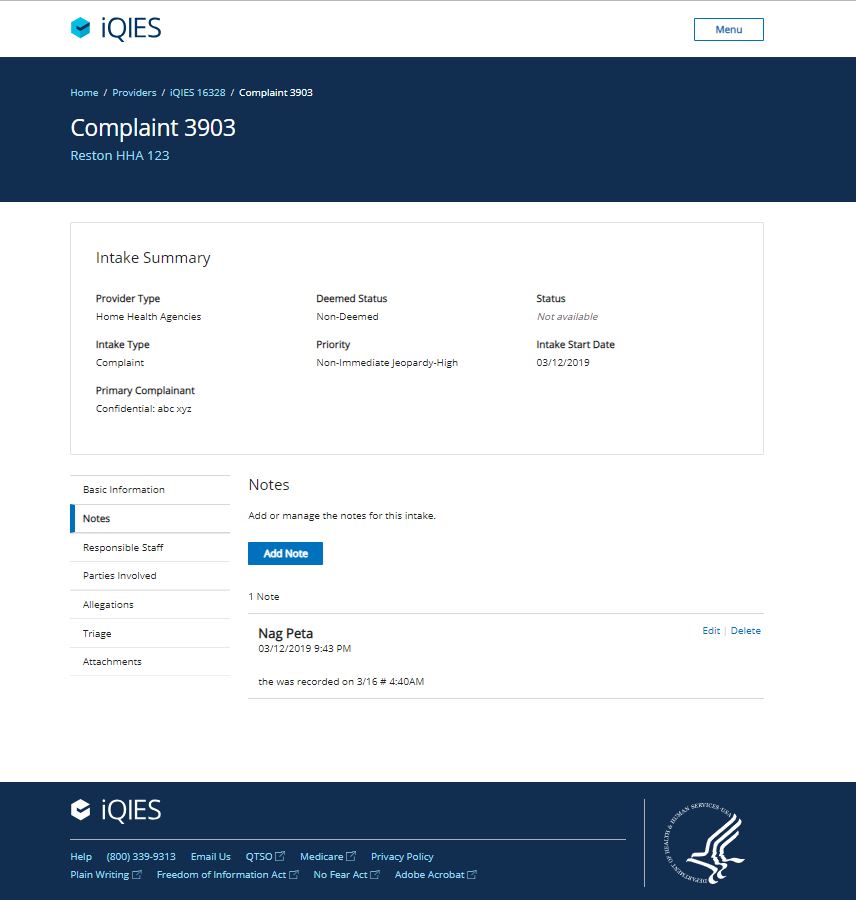 iQIES – Complaints Intake –Resp Staff
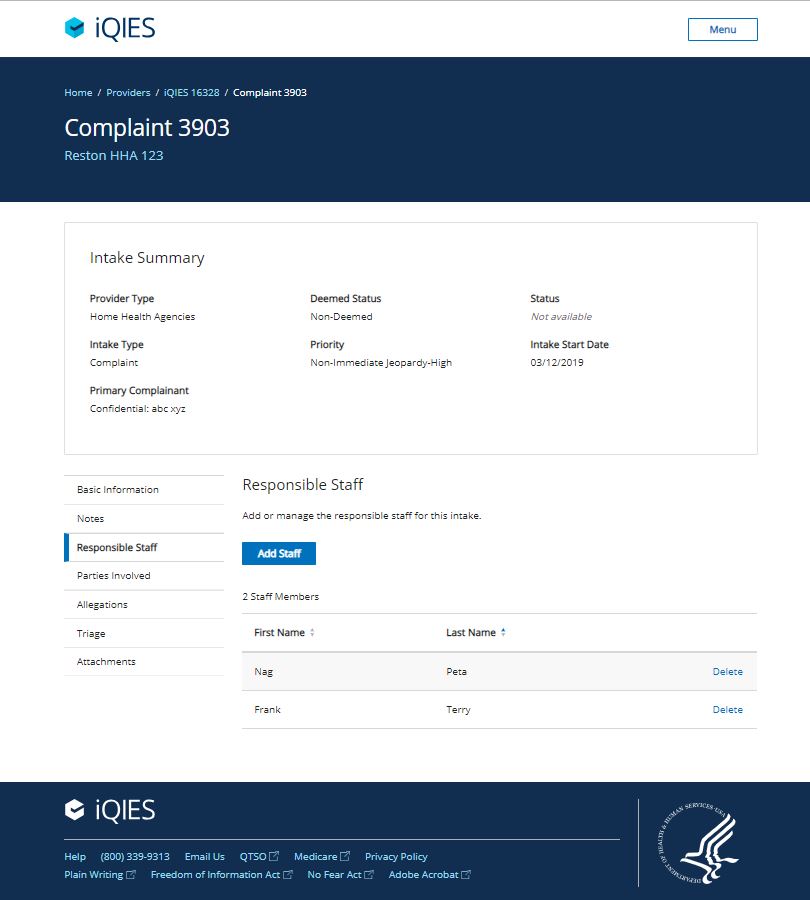 iQIES – Complaints Intake –Parties Involved
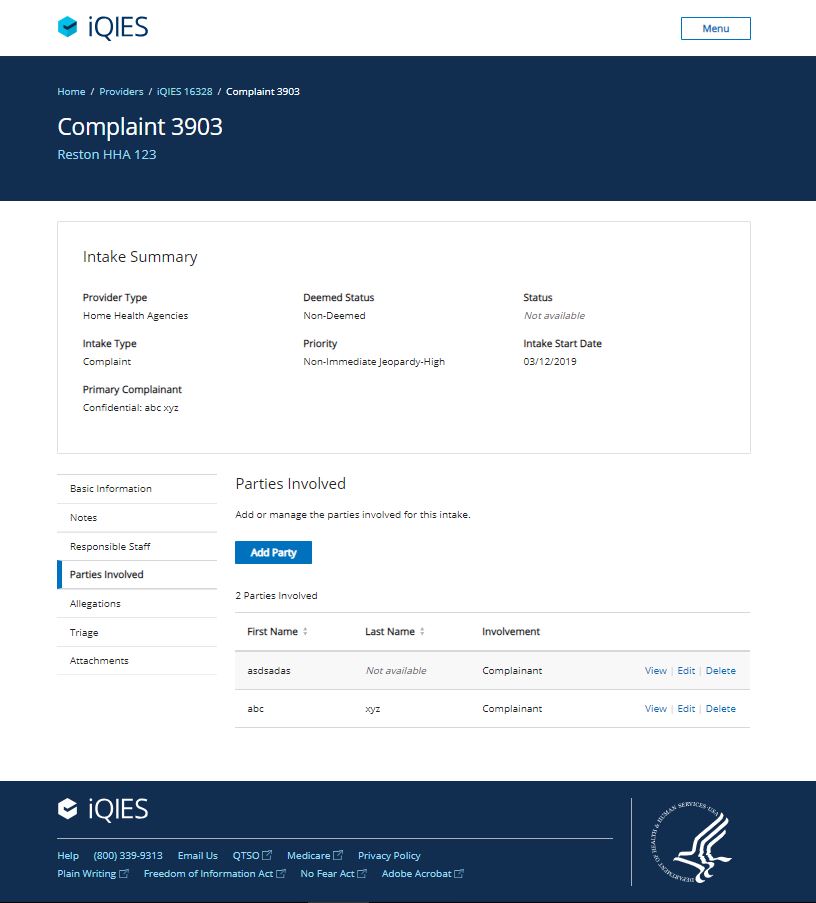 iQIES – Complaints Intake - Allegations
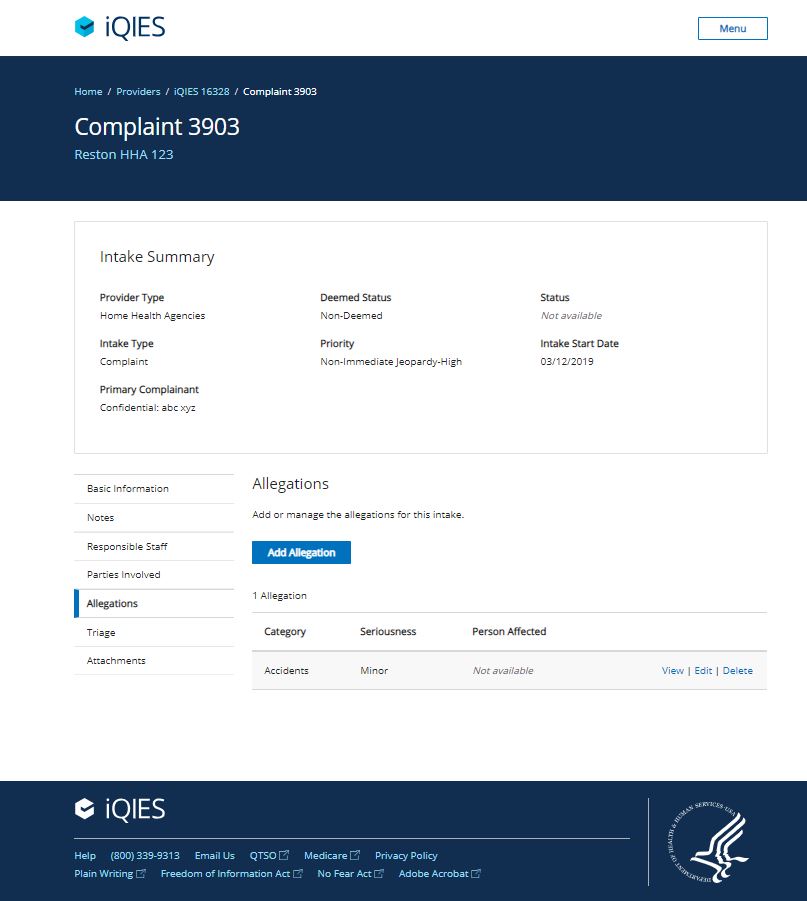 iQIES – Complaints Intake - Triage
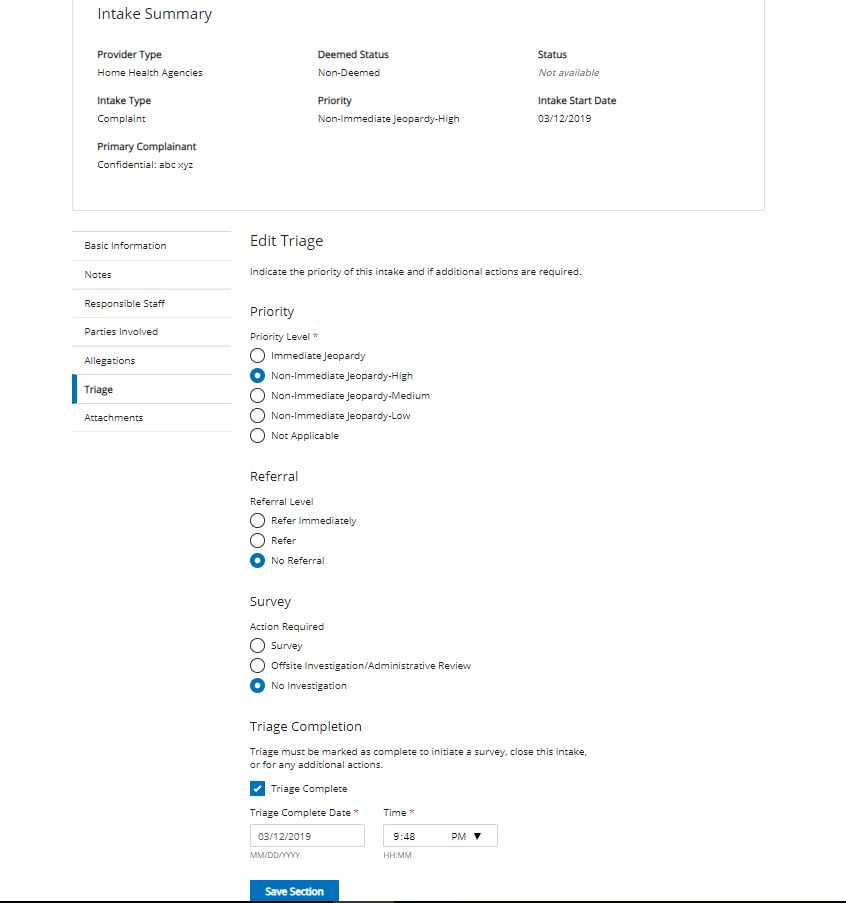 iQIES – Complaints Intake - Attachments
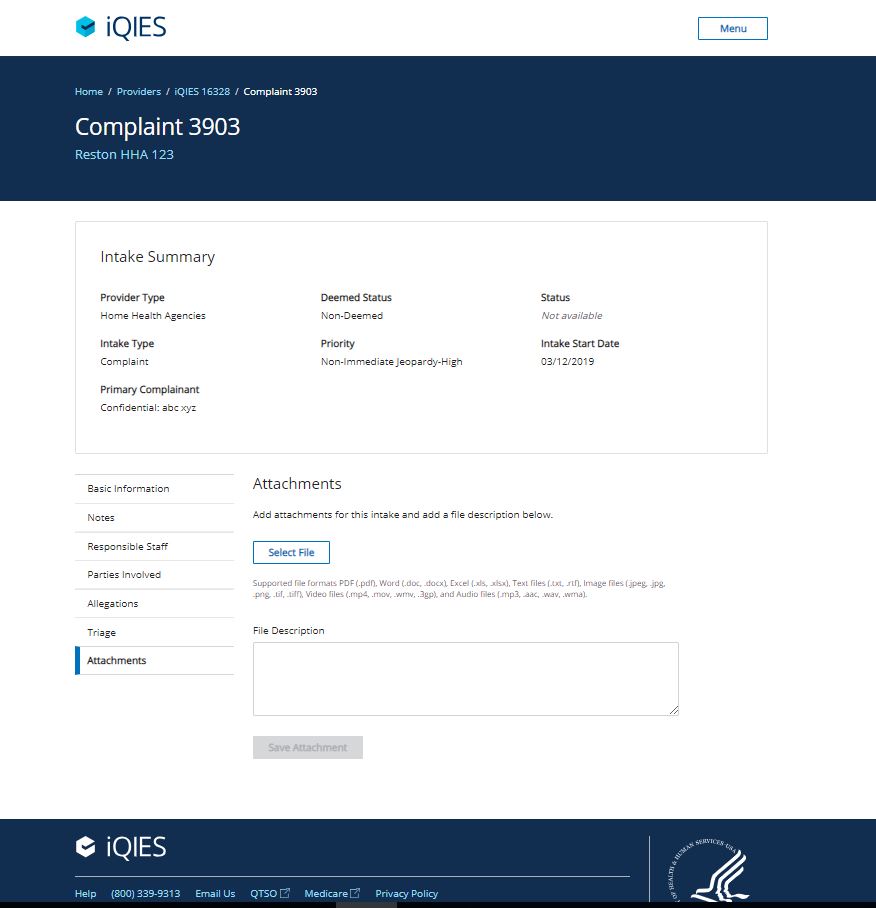 iQIES – Reports Landing page
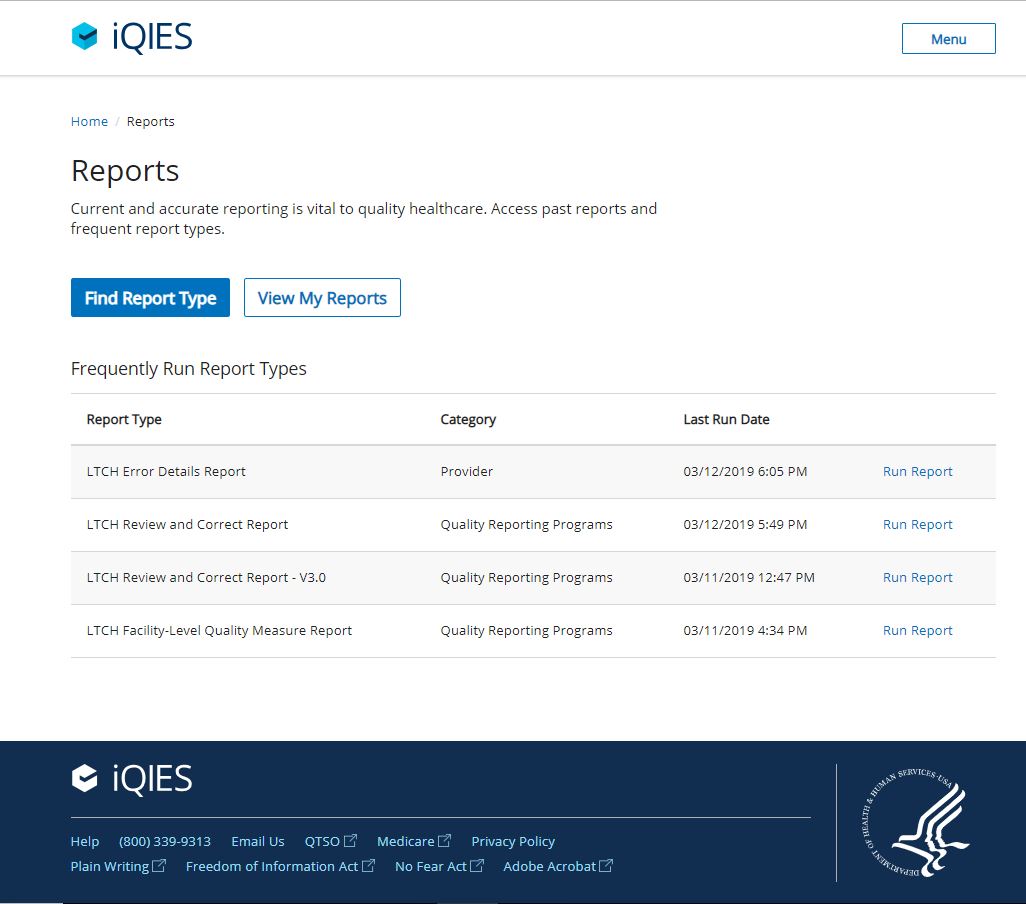 iQIES – Find Report
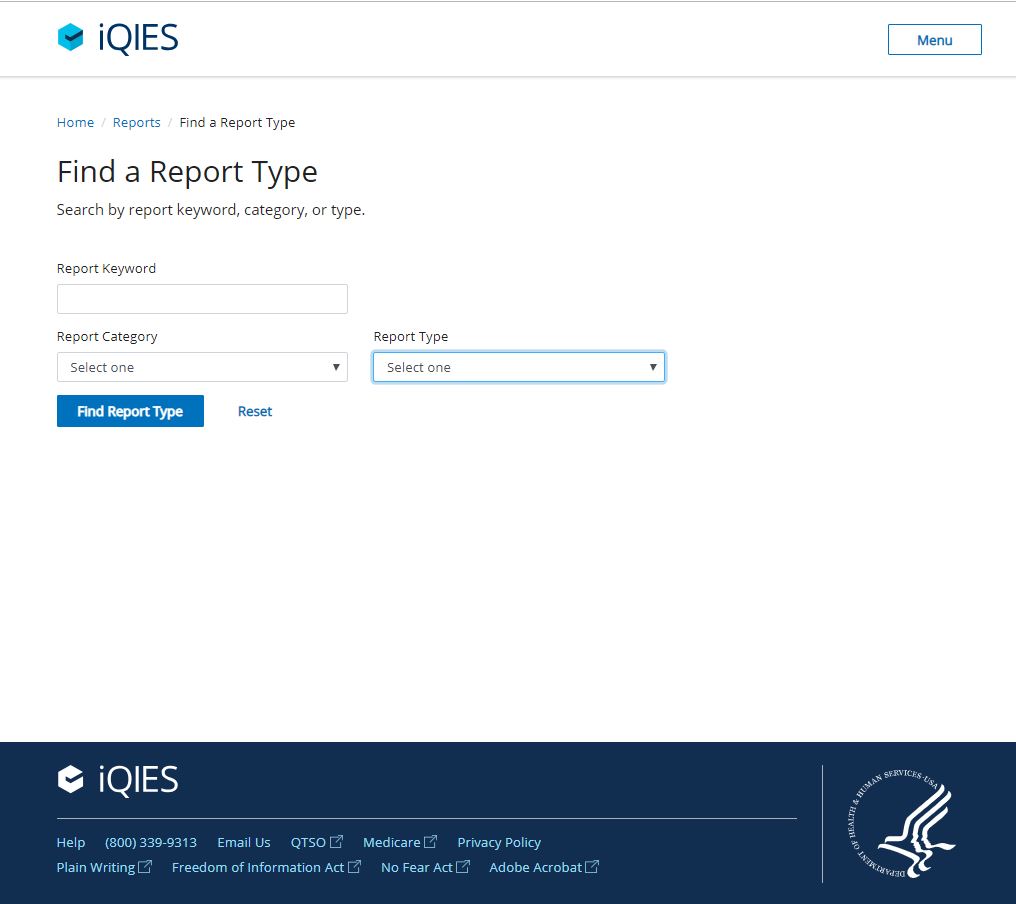 iQIES – Find Report Type
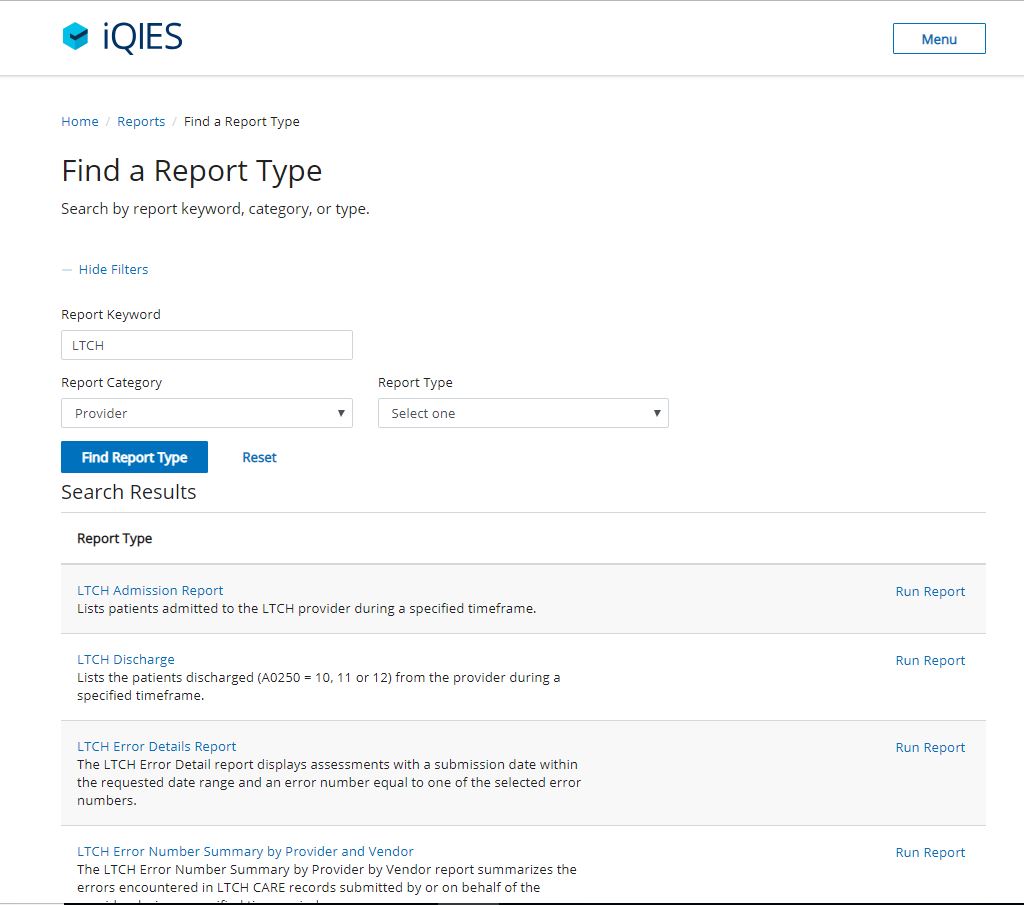 iQIES Demo
Questions
Page 26